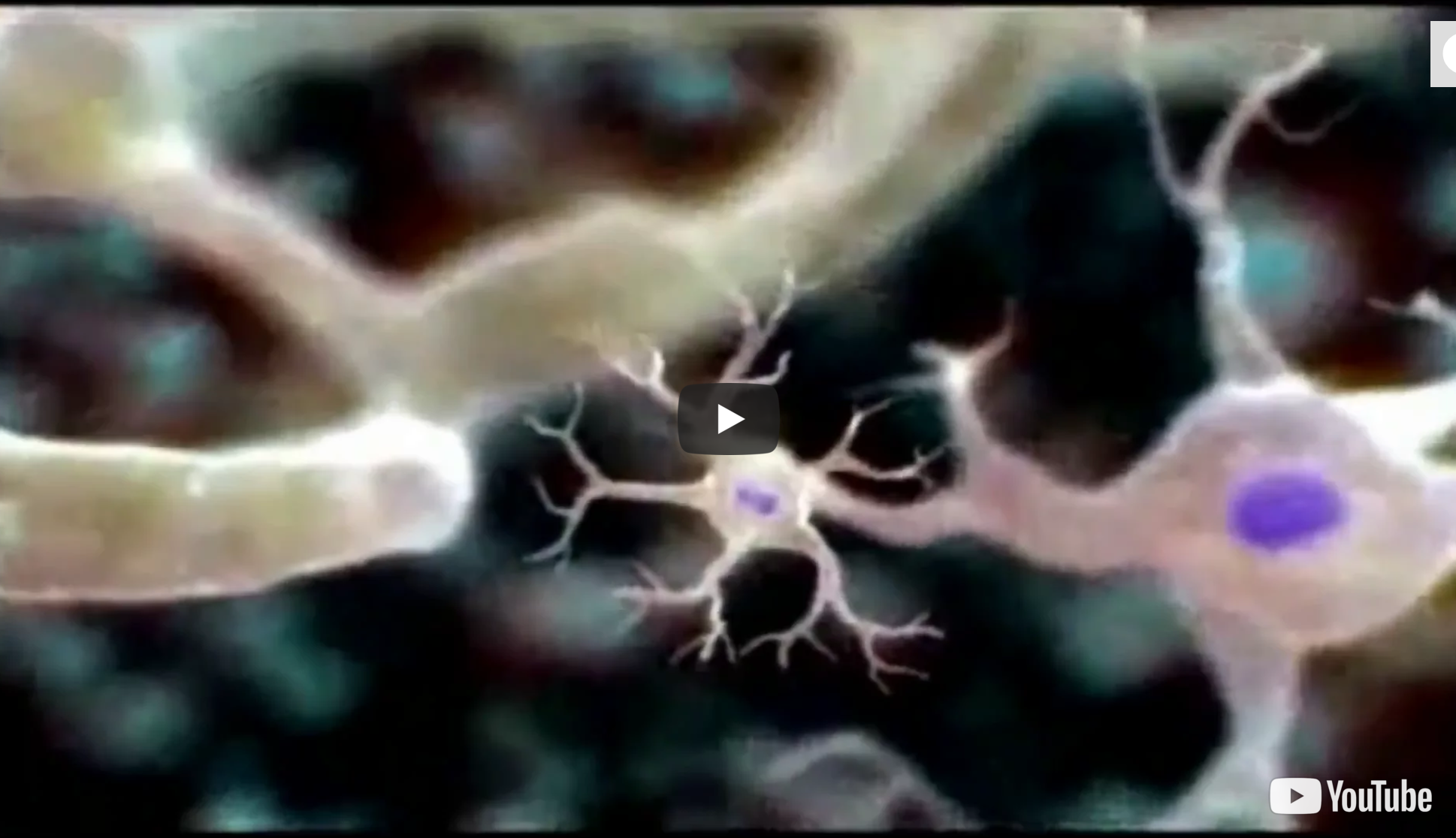 http://viewpure.com/gFuEo2ccTPA?start=0&end=0

If the video doesn’t work, here is the original: https://www.youtube.com/watch?v=gFuEo2ccTPA
[Speaker Notes: Click on the image in slideshow mode to watch the video.]
How were cells discovered?
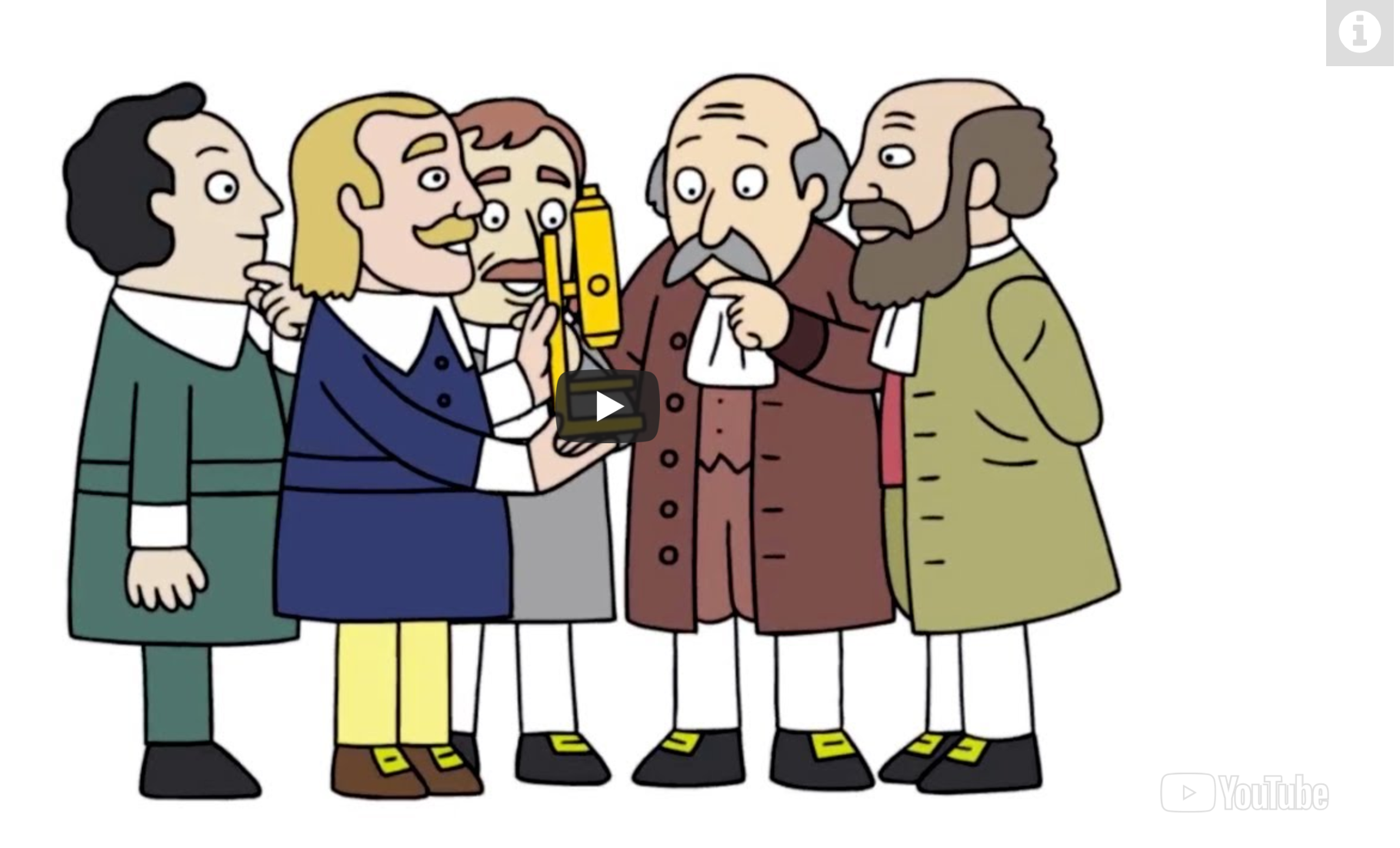 https://safeshare.tv/x/ss5c86e24d2d338#
[Speaker Notes: Click on the image in slideshow mode to watch the video.]
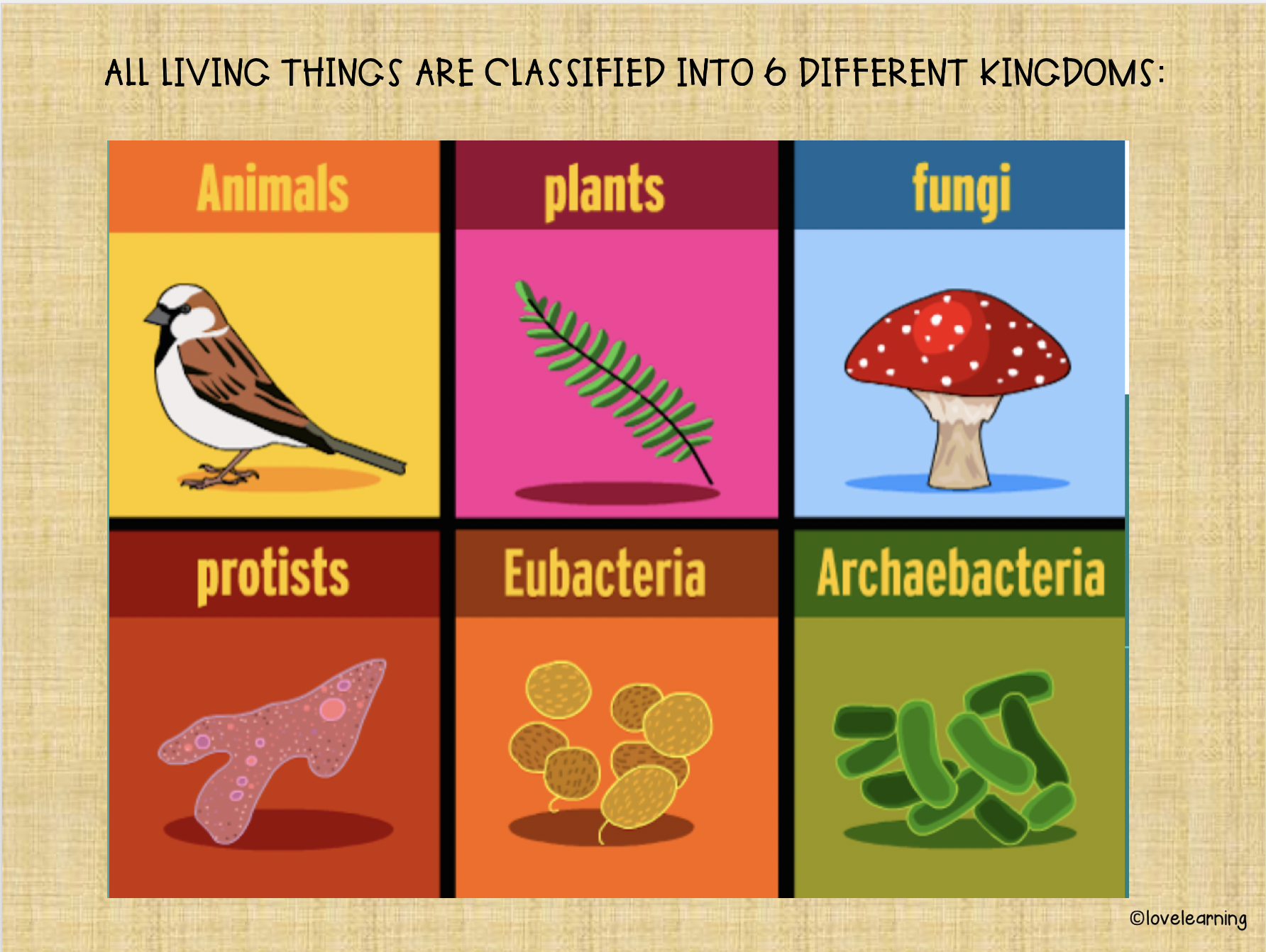 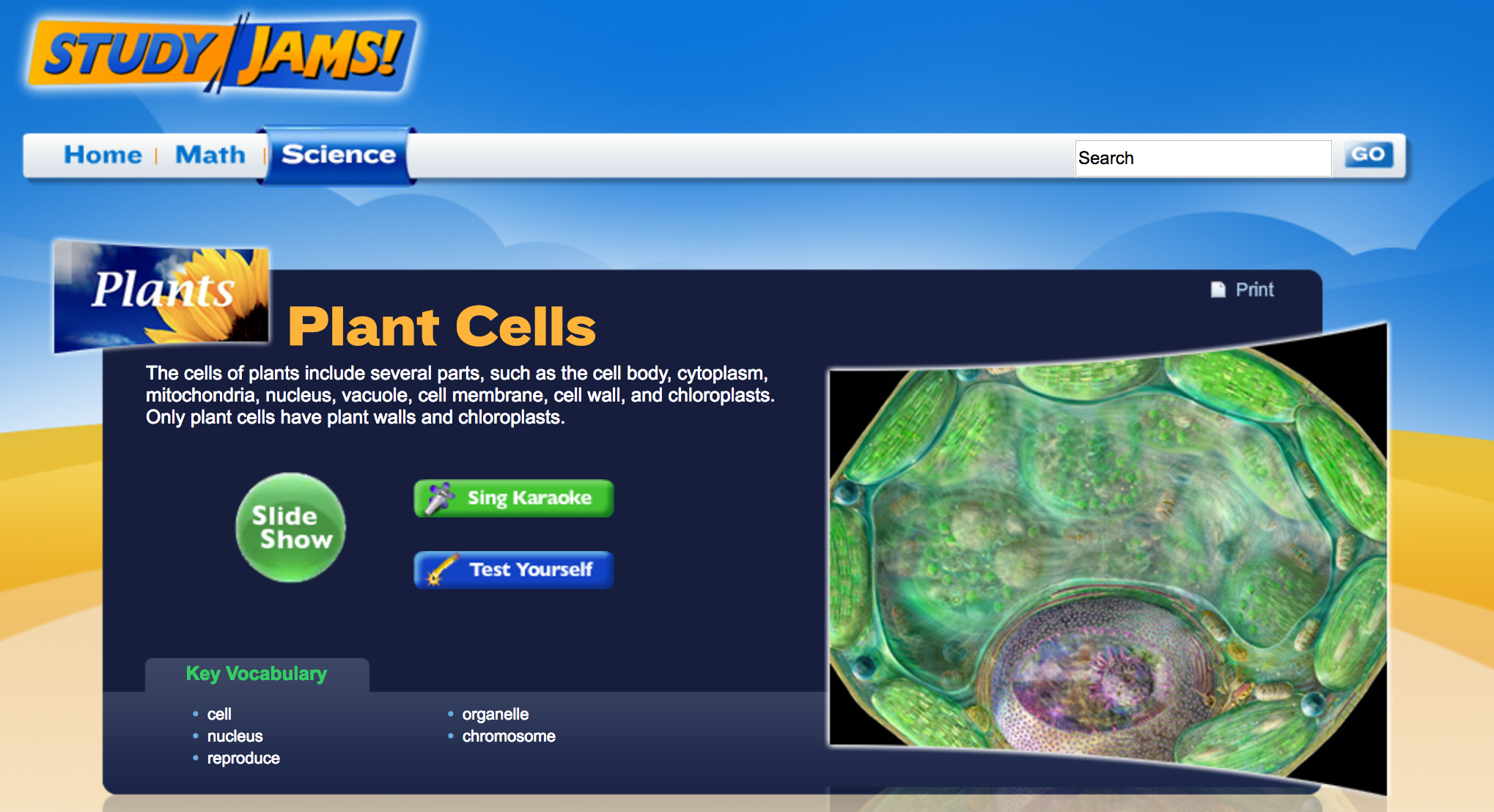 http://studyjams.scholastic.com/studyjams/jams/science/plants/plant-cells.htm
[Speaker Notes: Click on the image in slideshow mode.]
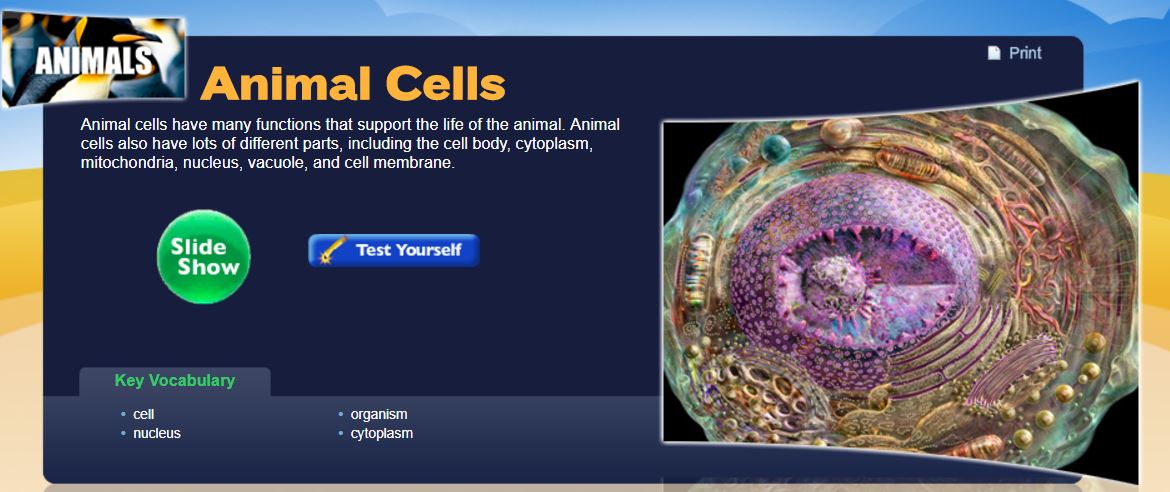 http://studyjams.scholastic.com/studyjams/jams/science/animals/animal-cells.htm
[Speaker Notes: Click on the image in slideshow mode to go to the website.]
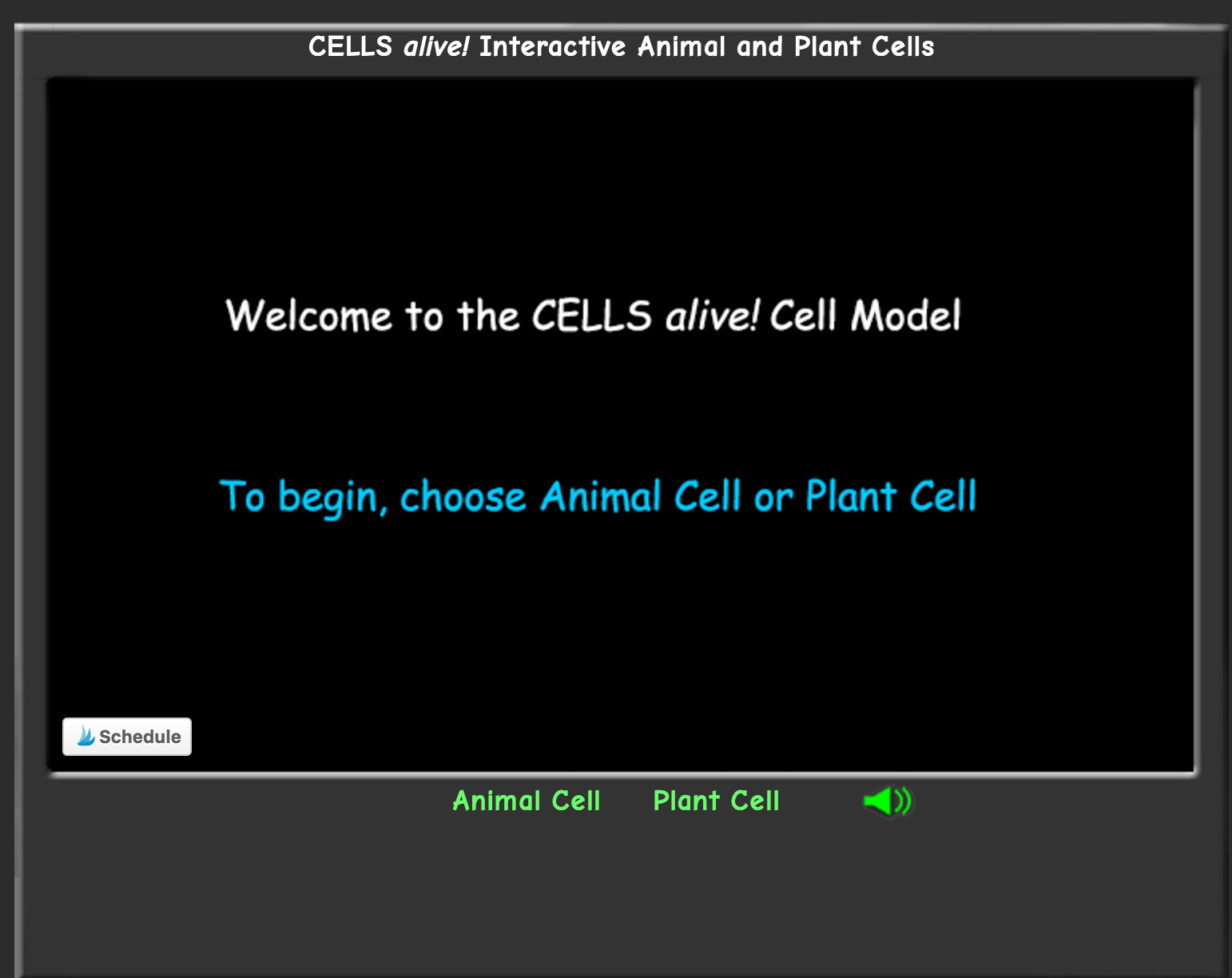 https://www.cellsalive.com/cells/cell_model_js.htm
[Speaker Notes: Click on the image in slideshow mode.]
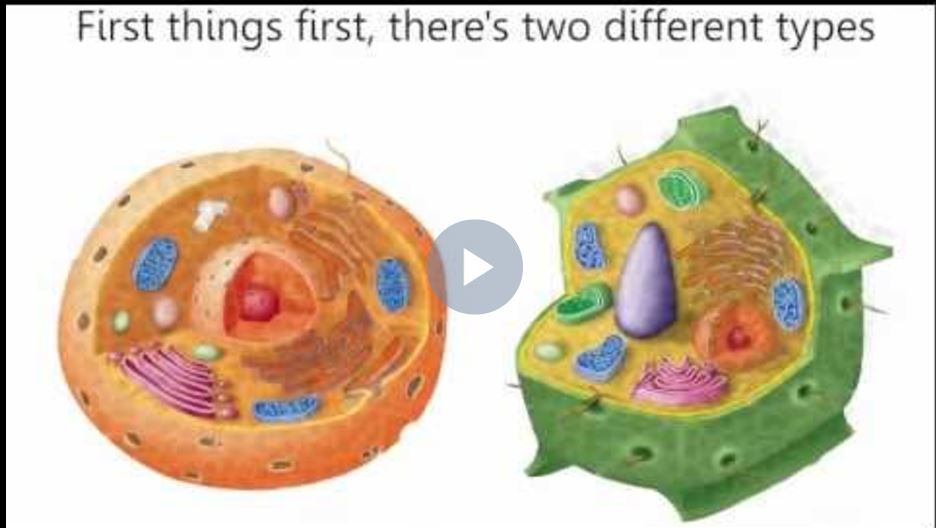 https://safeshare.tv/x/eEreniRASI
[Speaker Notes: Click on the image in slideshow mode to listen to the song.]
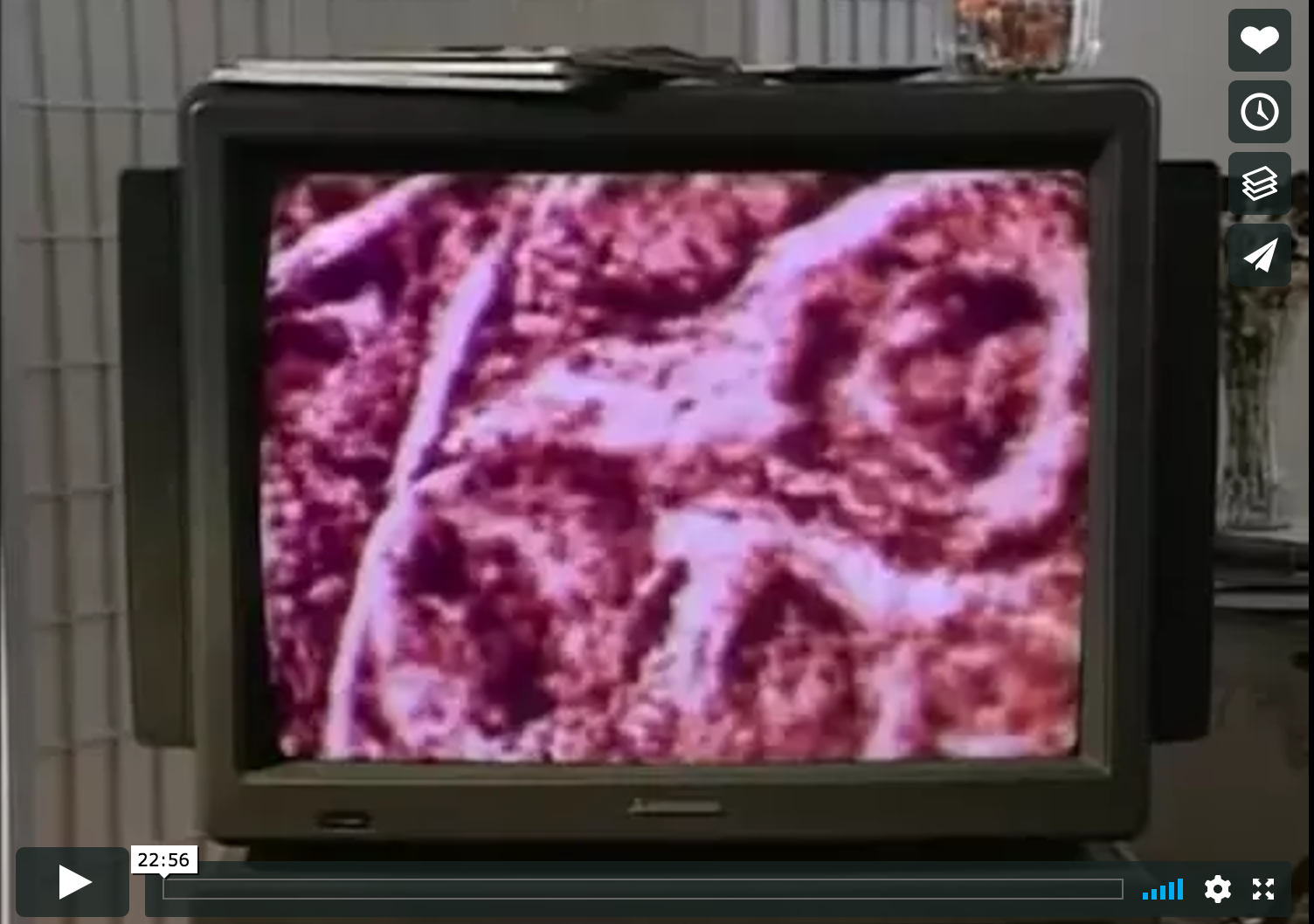 https://safeshare.tv/x/ss5c7da3c24492d#
[Speaker Notes: Teachers – if the link is no longer active, the video may have been removed from YouTube. Search it and you should find it again.]